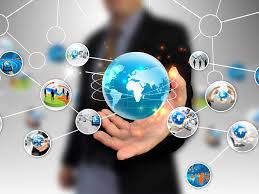 Integrating Media Literacy in ELT at Universitas Pelita Harapan
Sandra Sembel
What is the number of internet users in Indonesia?(internetworldstats.com)
35 m
55 m
60 m

(India 196 m, Iraq 45 m)
Average number of hours spent on social media (world overview)
2.5 hours
3.3 hours
5.2 hours
10 hours
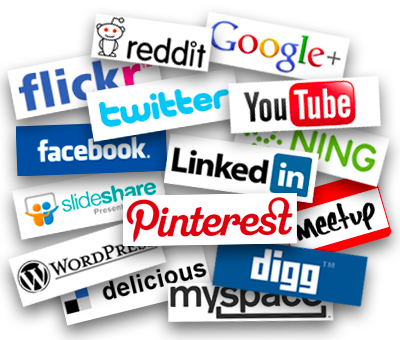 Youth and Cyberbullying(mediawisechoices.com)
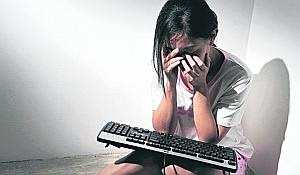 43% of 13-17 year olds have been a victim of cyber bullying.
Only 10% of cyberbullying victims tell their parents.
Cyberbullying results in emotional damage that can last a lifetime. Some kids have committed suicide.
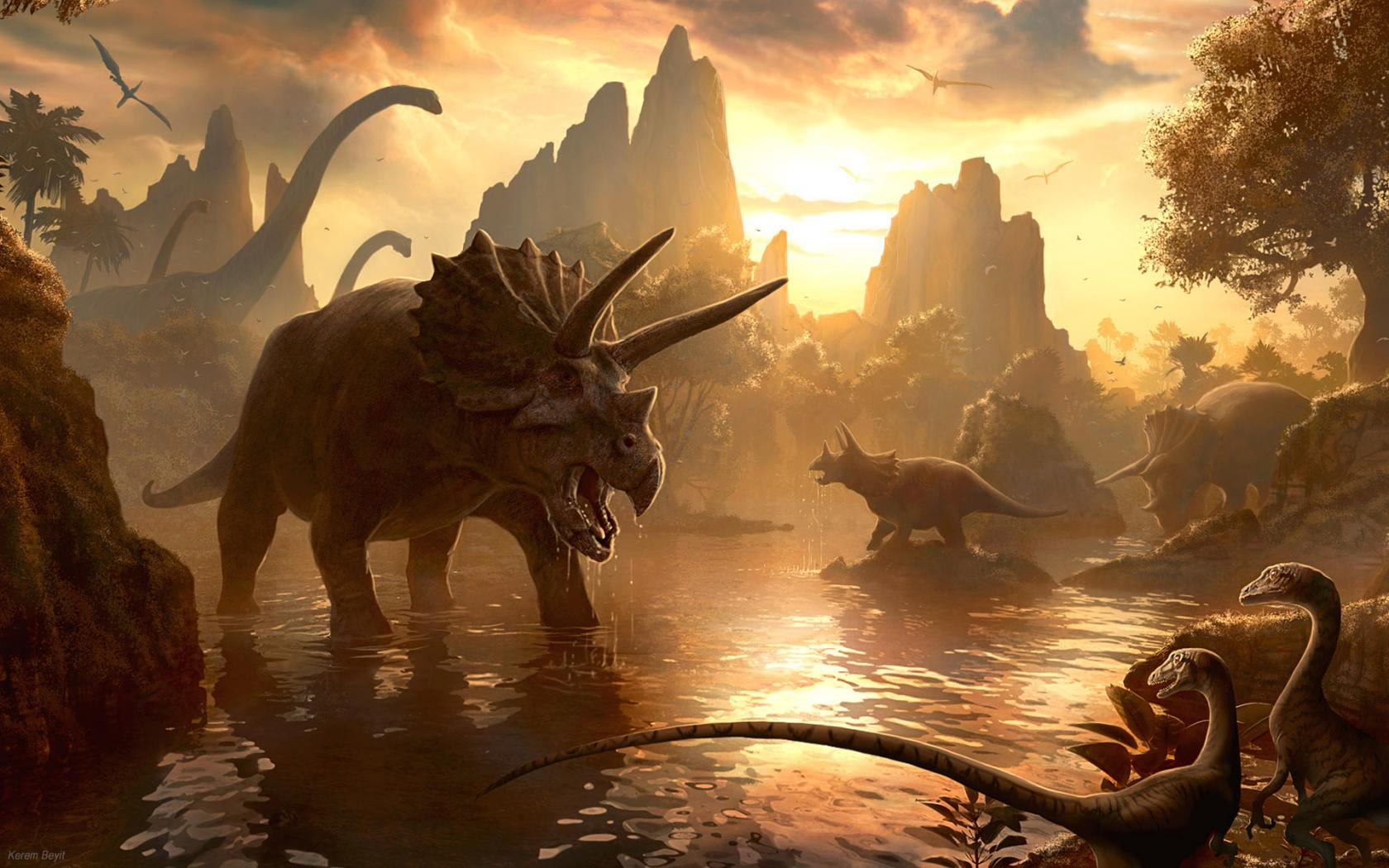 Lost in the Media?
We know all this but many remain ignorant. What about you?
We need to teach our children/students to be …..
MEDIA WISE!
MEDIA LITERACY IN ELT CLASSROOM
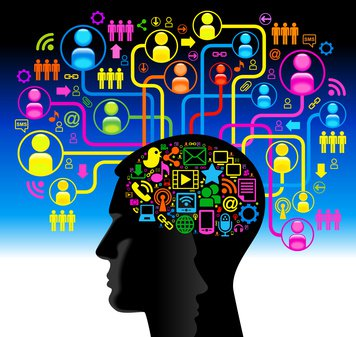 The Background
Three semesters – Accelerated semester
Shorter semester—the same amount of learning hours
Flipped classroom – media-rich learning strategies
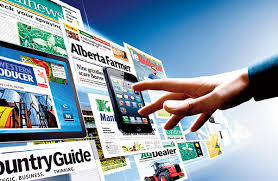 STEP 1: LEARNING
Learning Subject Matter
Researching Subject Matter
STEP 2: LEARNING
Learning from the Teacher
Learning from other sources
STEP 3: SHARING(Publish or Perform)
Submit Class Assignments
Publish Assignments
Story Telling
Sharing
Advertisement for a Cause
Grace			03420110092
Adrian H.K 	03420110039
Jackson G. 	03420110029
Advertisement Concept
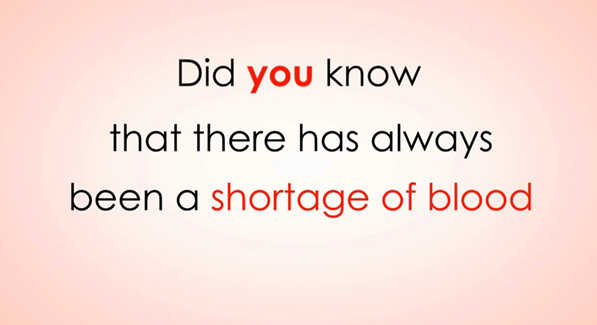 http://www.youtube.com/watch?v=pmZV36XgXaI
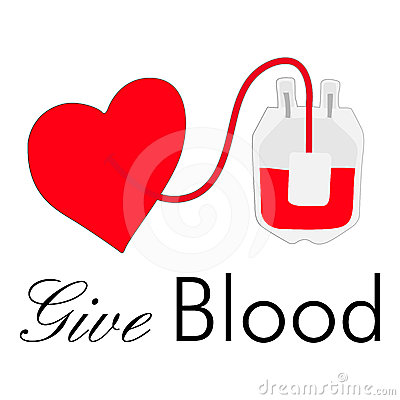 Why?
Indonesians don’t have the consciousness to donate their blood to others who need it. The blood is very important in some special cases for example:
Anemia
Pregnancy
Cancer
If we donate our blood we can save 3 lives. So we have to encourage people’s participation in the future blood donation events.
Continue
According to the statistics of:
Voice of America (VOA) news 9/9/14: “Indonesia lacks 1 million blood bags per year”
Republika online 18/2/13: “The amount of donors in Indonesia is below Malaysia and Singapore, with only 1.5% from the total Indonesian population”
Koran.com 14/10/11: “The amount of permanent donors in Indonesia, does not reach up to 1 million people”
Tempo.com 22/7/14: “PMI (Palang Merah Indonesia) of Bandung and Bekasi are shortage of blood bags”
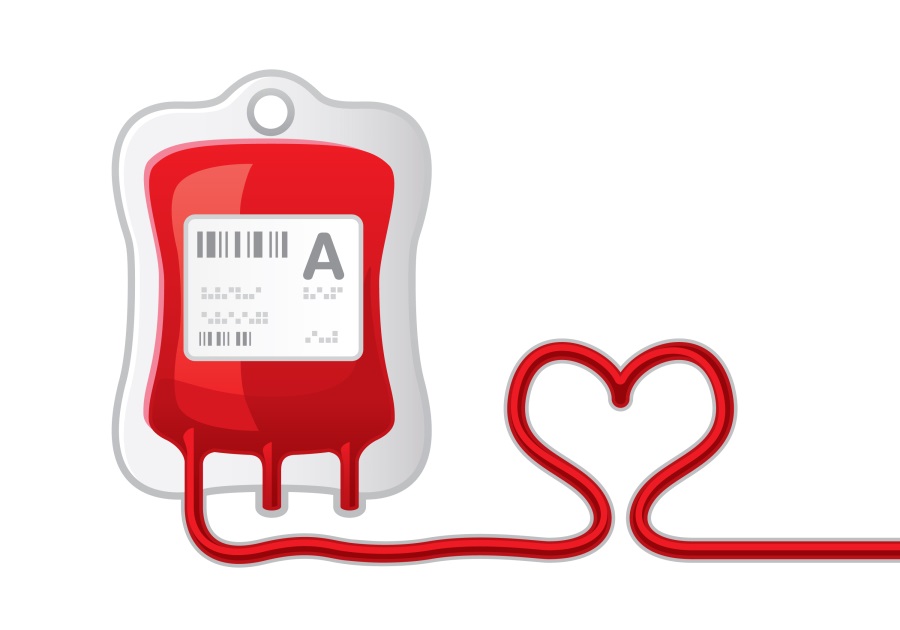 Prepare students for their Future, not ours
“We must prepare young people for living in a world of powerful images, words and sounds.”

UNESCO, 1982
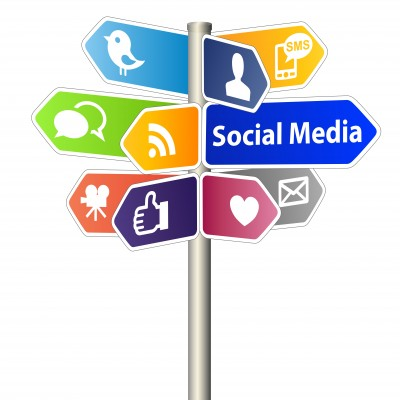 MEDIA ELT LITERACY
ELT, Quo Vadis?
INTEGRATE MEDIA LITERACY IN ELT CLASSROOMS
1. Formal Curriculum
2. Hidden Curriculum
Media Literacy culture
Media Literacy environment
Media wise choices
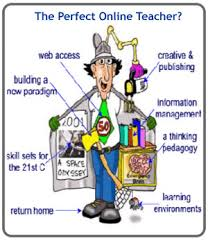 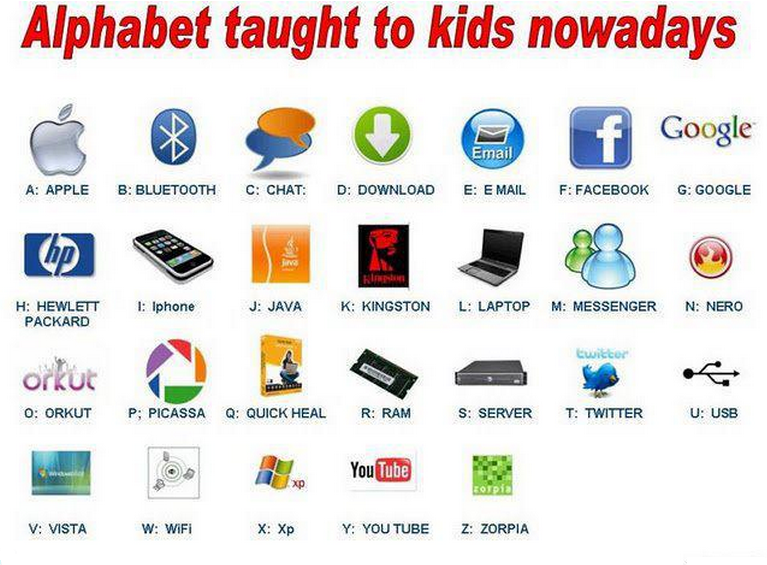